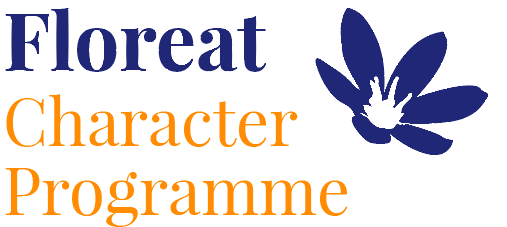 Reception: Summer 1
Judgement and Prudence, Forgiveness, Appreciation and Awe